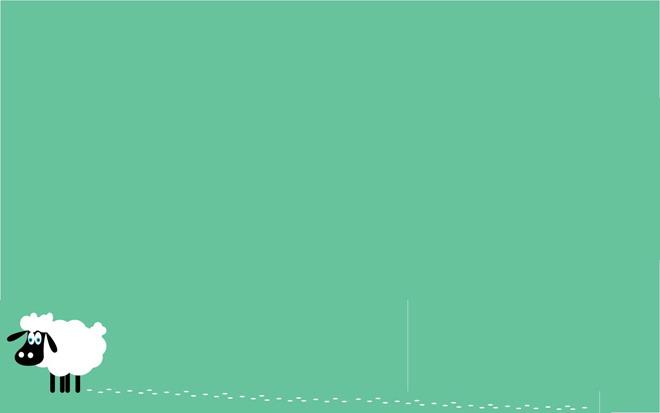 Unit 1     Spring Is Coming!
Functions：weather，spring，outdoor activities

Grammar:    word building (构词法)
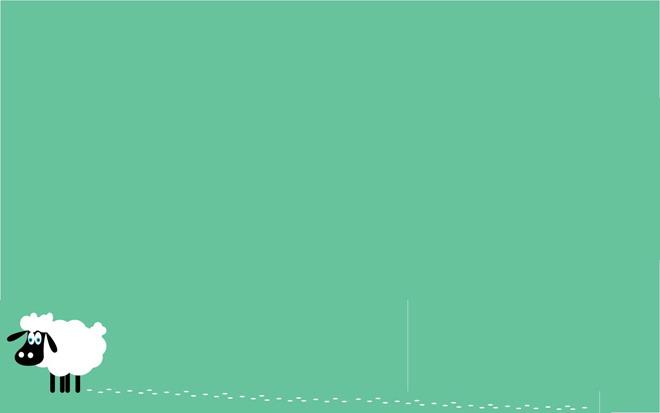 Lesson1  How’s the weather?
Words：
shower               阵雨；淋浴            sunrise 日出
thunderstorm     雷雨                       sunset  日落
thunder               雷（声）               rise      升起；增加
exact                  精确的                   set     （ 日/ 月）沉落；设置

phrases：
weather report   天气预报 
during the day   在白天  
be scared of        害怕
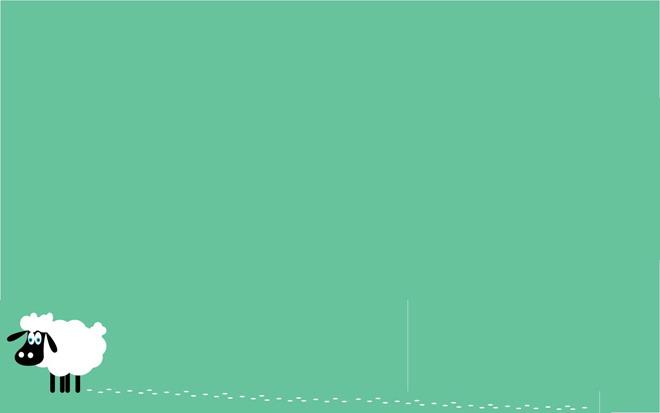 Lesson1  How’s the weather?
Danny:  Good morning, everyone. I’m Danny Dinosaur on the radio.             What’s the weather like today ? Here’s the weather report. Today is Friday, February 28. It will be snowy and hot.
Jenny:  (She laughs.) Danny! When it snows, it’s not hot. It’s cold.
Danny:  Ok, it’s not hot. It’s not snowing, but it is cloudy.
Jenny:  What’s the temperature?
Danny: Let’s see. It will reach 10℃ during the day.
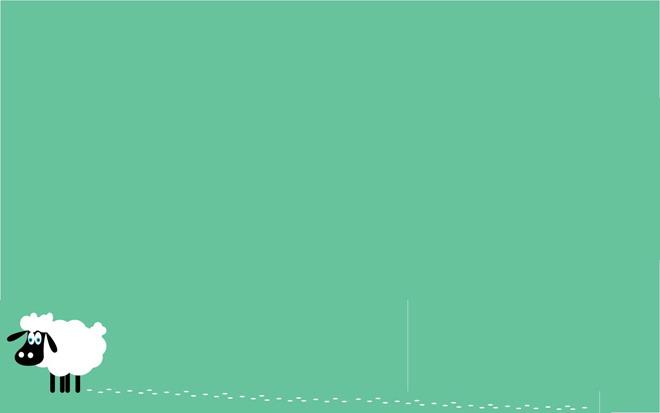 Brian:  It’s quite warm today. Spring is coming. Is it going to rain, Danny?
Danny: Yes! There will be a shower this afternoon. Maybe there will be a
             thunderstorm. I hope not! I’m scared of thunder!
Jenny: Wow! What strange weather! Now talk about the sunrise and the
sunset.
Danny: This morning, the sun rose. This evening, the sun will set.
Jenny: No, no! Tell us the exact time!
Danny: The sun rose at 7:25 this morning and it will set at 6:09 this evening.
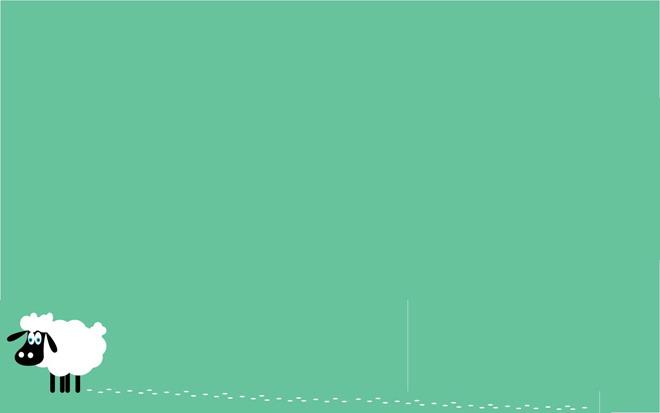 知识点讲解 1
What's the weather like today?
How's the weather today?
C
(     )1. –_____the weather _____today?   –It’s rainy.
          
A. How’s ; like   B. What; like    C. What’s; like     D. How; like
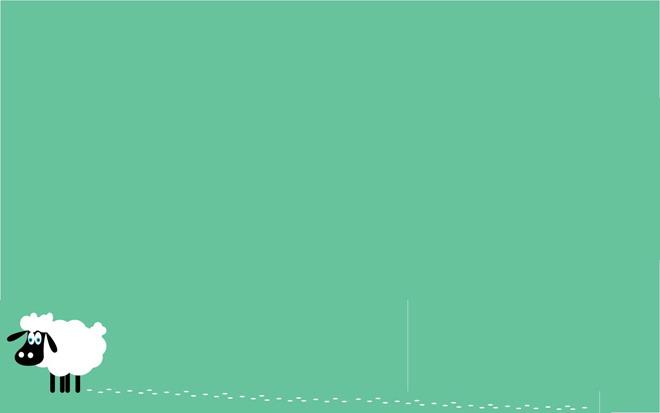 知识点讲解2
Jenny: What’s the temperature?


Danny: Let’s see. It will reach 10℃ during the day.
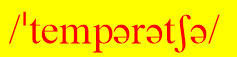 ten  degrees celcius
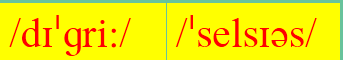 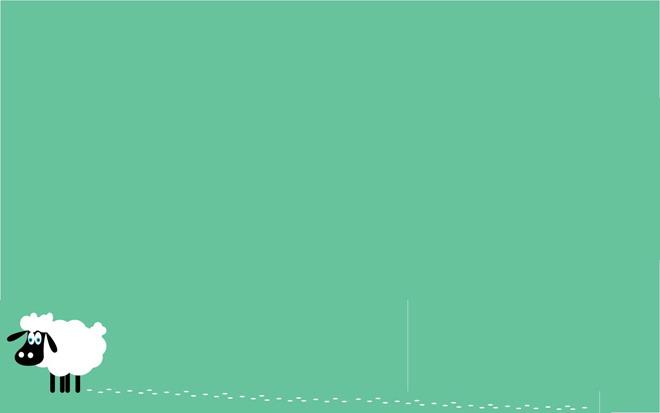 知识点讲解3
It’s quite warm today.
quite  相当，十分
He is quite right.
very    很，非常
It is very hot today, but yesterday it was quite cool.
rather   相当
比quite的语气要强，后面可以修饰比较级，
My brother is rather better today.
知识点讲解4
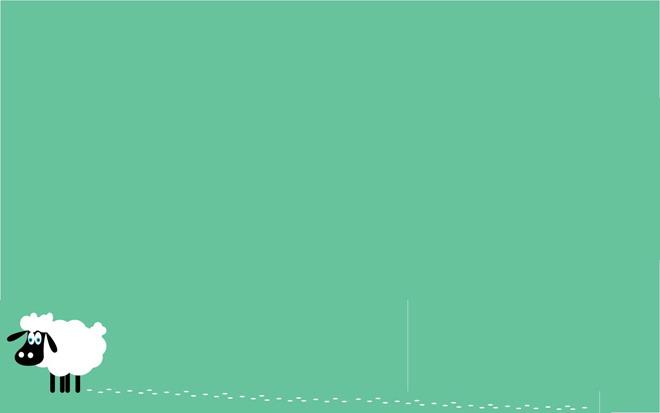 There will be a shower this afternoon.
There be 句型的一般将来时
There  will be / There is/are going to be
(     ) –The radio says_____a heavy storm in Mount Emei tomorrow.  
       –Bad luck. I planned to go there with my classmates.
               A. there is                B. there will be   
              C. there will have      D. there is going to have
B
知识点讲解5
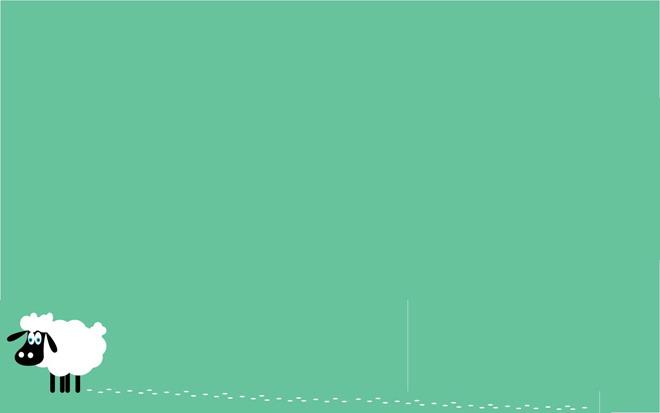 I hope not!我希望不会！
I hope so.希望如此!
--It’s going to rain today.
--I hope so./ I hope not.
I think so./ I don’t think so.
B
(    ) --It’s reported that there will be a snowstorm this Sunday. 
        --______. We’re planning to go on a picnic that day.
        A. I hope so                 B. I hope not   
        C. I’m afraid so           D. I’m afraid not
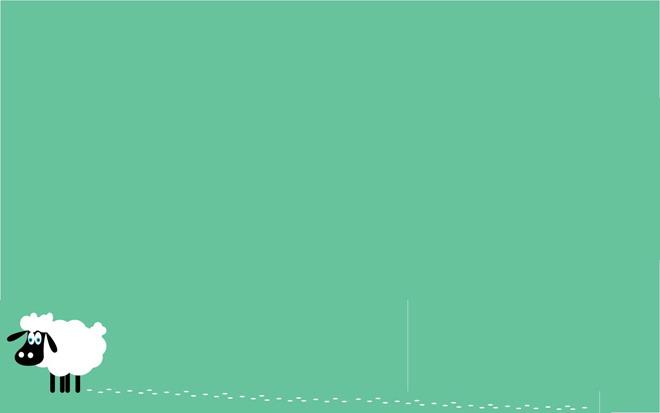 知识点讲解6
I hope not!我希望不会！
wish to do 
hope to do
wish & hope
不同：
(1) wish sb. to do sth. “希望某人做某事”。
      eg：I wish you to go. 
(2) wish sb. + 名词
      eg:  I wish you a merry Christmas.
(3) hope + 从句
       eg:  I hope you can go with me.
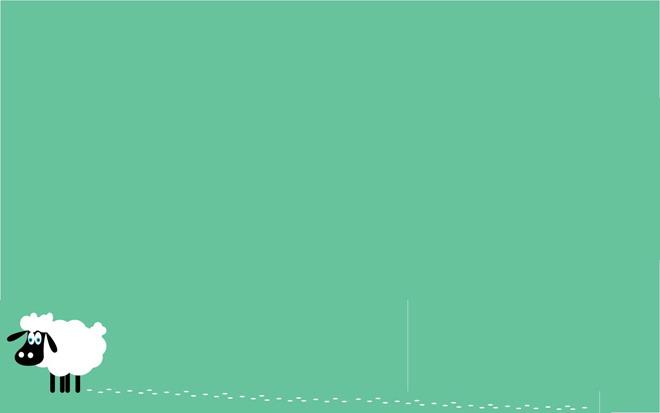 知识点讲解7
What strange weather!
(1) what引导的感叹句：
①What +a/an +形容词+可数名词单数+主语+谓语！
      What a nice present it is! 
②What +形容词+可数名词复数+主语+谓语！
      What beautiful flowers they are! 
③What +形容词+不可数名词+主语+谓语！
      What fine weather it is today!
What + 名词/ 名词性短语
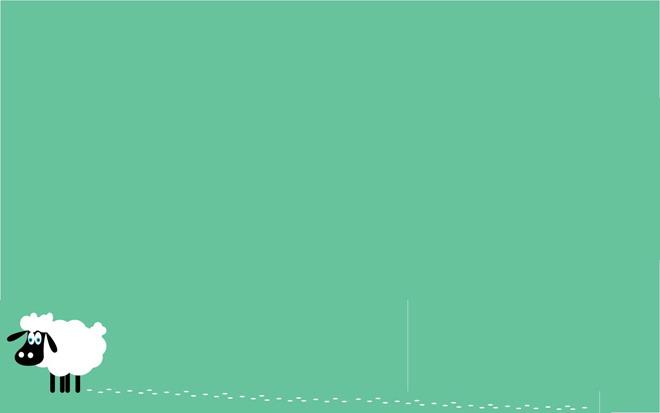 (2) how引导的感叹句：
① How +形容词/副词+主语+谓语！
       How careful （she is）！ 
       How fast （he runs）!
② How +形容词+ a/an +可数名词单数+主语+谓语！
       How beautiful a girl （she is）！
③ How +主语+谓语！
       How  time flies!
How + 形/副
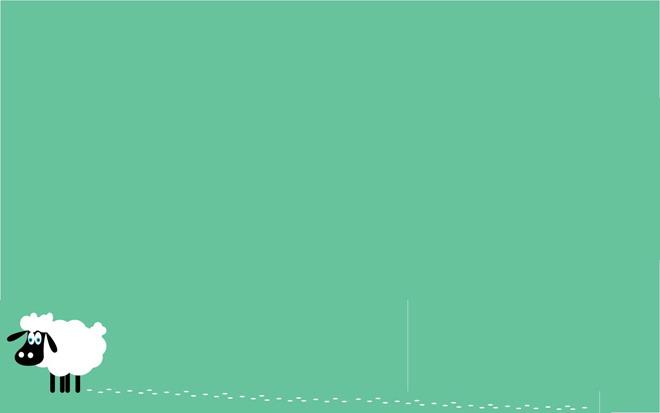 （    ）1. –We are going to take part in Running Man.          
                –______exciting news!
               A. What        B. What an      C. How       D. How an

（    ）2. –________brave Zhang Hua is!    
                –Yes. He helped his neighbor, Mrs Sun, out of the fire.
               A. What a     B. How             C. How a     D. What
A
B
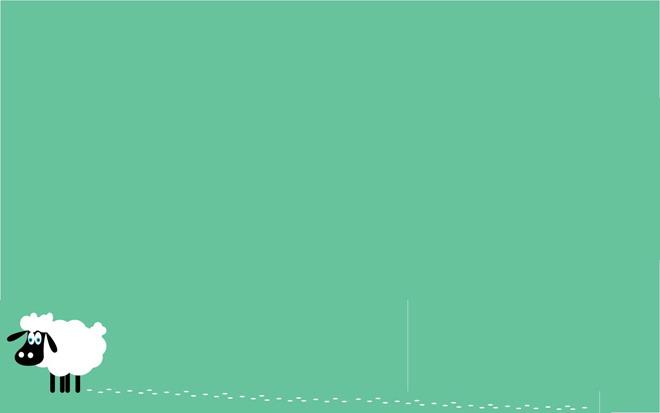 知识点讲解 8
rise 升起；增加
rise - rose - risen
The sun rises in the east.
raise  使....上升；养育
Raise your hands when you have the answer.
He was raised in a rich family.
set （日/ 月）沉落；设置
set- set - set
The sun sets in the west.
Set the table.
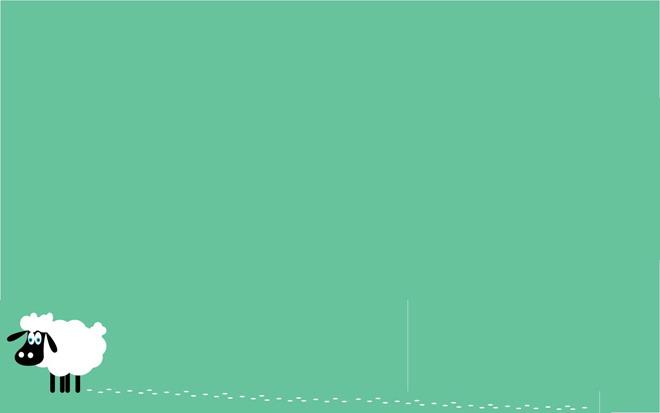 知识点讲解9
Dig In
Here are some weather icons:
sunny  	      light rain          moderate rain            heavy rain
cloudy  	      windy  	           thunderstorm             lightning
frosty  	      foggy  	           thunder shower          snowy
名词的词尾+ y ,变成形容词
sun-sunny   rain-rainy  cloud-cloudy  wind-windy  
frost-frosty  fog-foggy  snow-snowy   storm-stormy